Izoprenoidy
Sloučeniny rostlinného i živočišného původu
Strukturním základem je izopren, nebo-li
                                        2-methylbuta-1,3-dien
Jednotky izoprenu se mohou spojovat do různě dlouhých řetězců
Rozdělení izoprenoidů
Rozlišujeme dvě základní skupiny: terpeny a steroidy
Terpenoidy – terpeny – dělíme:
Steroidy – dělíme:
Podle počtu izoprenových jednotek:
 hemiterpenoidy -   1izoprenová jednotka (ij) -    5 atomůC 
 monoterpenoidy -  2ij -  10 C
 seskviterpenoidy -  3ij  - 15 C
 diterpenoidy        -  4ij -   20 C
 triterpenoidy       -  6 ij - 30 C
 tetraterpenoidy  -  8 ij - 40C

………až
 polyterpenoidy - velký počet (n) izoprenových jednotek
Steroly:    zoosteroly
                        fytosteroly
Žlučové kyseliny
Steroidní hormony: 
                      pohlavní
                      mineralokoitikoidy
Steroidní glykosidy
Terpeny
Přírodní sloučeniny obsažené zejména v rostlinách ( silice, balzámy, pryskyřice).
Mají lipofilní charakter ( rozpustné v tucích).
Chemicky se jedná o uhlovodíky nebo jejich kyslíkaté deriváty – alkoholy, aldehydy, ketony, karboxylové kyseliny
Mohou být acyklické i cyklické s jedním nebo více kruhy.
Fyziologický význam terpenoidů – dávají vznik steroidům
Terpeny jsou nejdůležitější součástí rostlinných silic, neboli étherických olejů.Mnohé mají příjemnou vůni. V těle živočichů se vyskytují jen v malém množství.
Některé rostlinné terpény představují pro nás vitamíny, provitamíny( karoteny a vit A,
     vit. K,E)
Co jsou silice, balzámy a pryskyřice?
Silice –  
 těkavé kapaliny 
 10 - 15 C atomů v molekule
  obsaženy ve vyšších rostlinách
   extrakcí etherem nebo       přeháněním  vodní parou
 parfémy,  lékařství,  rozpouštědla
 silice hřebíčková, růžová, 
 levandulová, kafrová, terpentýnová
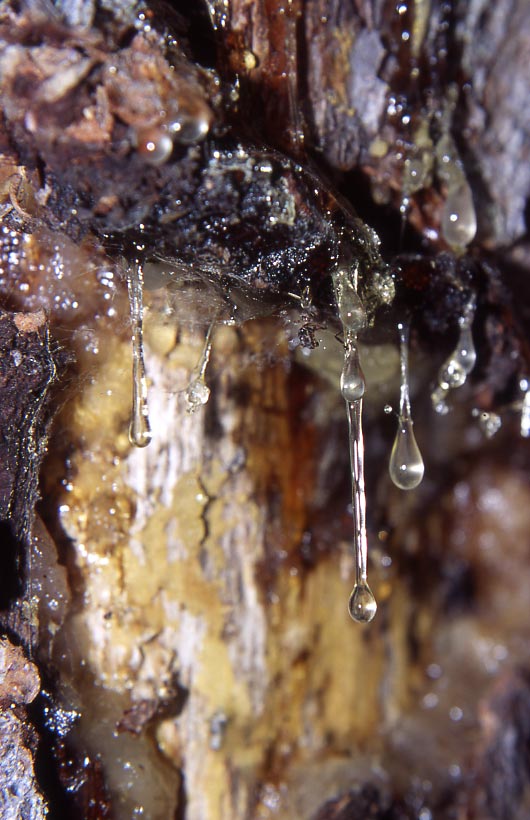 Pryskyřice
- etherické oleje obsažené v rostlinách -  do styku se vzdušným kyslíkem - mění se na tuhou lepkavou látku, ve vodě nerozpustnou – pryskyřici
Balzámy
 - polotekuté směsi pryskyřic a silic
Monoterpeny  mají dvě izoprenové jednotky v molekule
Limonen – citronová a pomerančová silice, dále je obsažen v terpentýnu
Dvě izoprenové jednotky se spojují do cyklického monoterpenu - limonenu
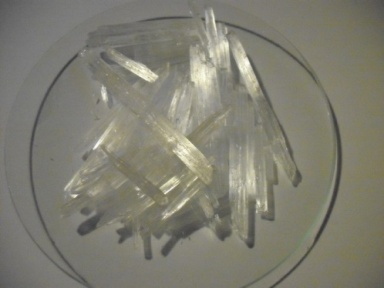 Menthol
silice máty peprné






 mírně antiseptické účinky
zlepšuje prokrvení pokožky v místě aplikace
 masti na bolesti kloubů, masážní mast, bonbony, zubní pasty….
Máta peprná
Menthan 
je strukturním
 základem
Menthon
Je rovněž obsažen 
v silici máty peprné
Myrcen
Bobkový list je usušený vavřínový list
Vavřínová silice
Používá se celý list pro své aroma zejména při přípravě jídel
Kamfan, pinan a karan 
jsou izomerní bicyklické monoterpeny.
Jsou obsaženy v pryskyřicích jehličnatých stromů.
 Mají charakteristickou vůni. Z pryskyřice našich jehličnatých sromů se vyrábí terpentýn a silice 
Terpentýnová – důležité jako rozpouštědla nátěrových hmot – toxicita při chronickém vdechování!
Od kamfanu se odvozuje kafr.
Kafr
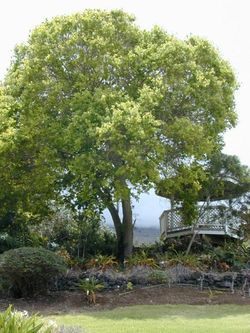 ve dřevě kafrovníku,  v silici bazalky
 mírné antiseptické účinky, mírné anestetické účinky
způsobuje větší prokrvení , v místě aplikace – pocit tepla. 
 masážní krémy, masti na bolesti kloubů
 výroba celuloidu.
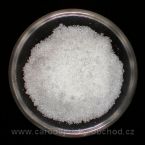 Kafrovník lékařský
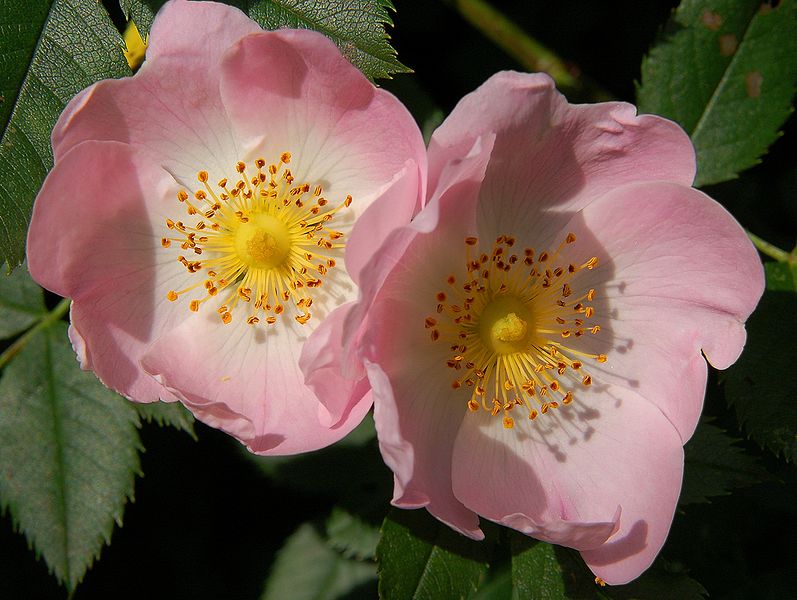 Geraniol, citral – zástupci acyklických monoterpenů, geraniol je vonnou součástí růžového oleje a citral je vonnou součástí citronové silice
citral
geraniol
Součást etherických olejů, rostlinné
Azulén – silice heřmánku, modrý, protizánětlivý
Farnesol – konvalinky
Kandien – jalovcová silice
Selien – celerová silice
Humulen – chmelová silice
Kyselina abscisová – zpomaluje růst rostlin
   ( inhibitor), způsobuje stárnutí a opadávání listů.
Seskviterpeny
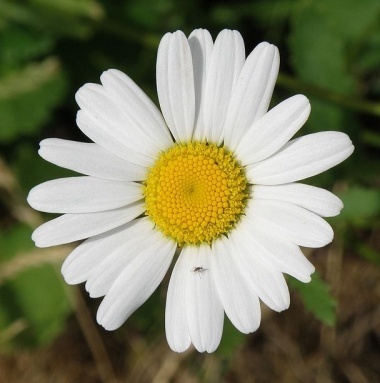 Diterpenoidy
Triterpenoidy
Fytol – ve formě esteru součástí chlorofylu a představuje také vedlejší řetěze vit. K. Vitaminy E mají také součásti odvozené od diterpenů.
Vitamin A –retinol, součástí zrakových pigmentů, vzniká symetrickým štěpením β-karotenu
Skvalen 
    - poprvé izolován z jaterního tuku žraloka, z něho syntézou steroidy
    - meziproduktem syntézy cholesterolu
    - je obsažen v olivovém oleji
Lanosterol – meziprodukt metabolismu steroidů
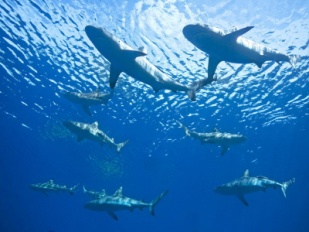 Vitamin A
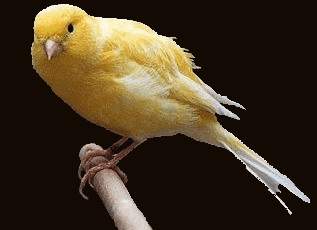 Tetraterpenoidy
Karotenoidy  - jejich molekuly obsahují 8 izoprenových zbytků
    - Karoteny - oranžová až červená barviva obsažené v mrkvi, paprice, salátu, ale i ve žloutku a másle, játrech, rybím tuku. 
                     -  mrkev - β-karoten
Strukturně blízké karotenům jsou lykopen a xanthofyl
     Lykopen -  – červené barvivo rajčat
 Xanthofyly - žlutá barviva - pampelišky, kanárek ( lutein), plody, listy.
Beta - karoten
Polyterpeny
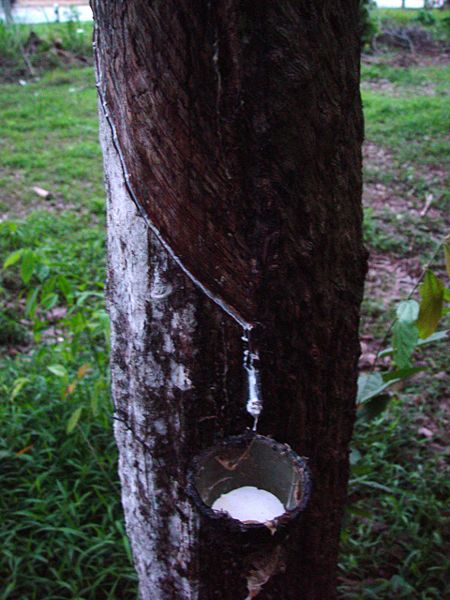 Kaučuk – nejvýznamnější elastický polyterpén  
Získává se z kaučukovníku - naříznutím kůry vytéká mléko (latex) a mění se na vzduchu v pevnou hmotu, která slouží k výrobě pryže.
houbovitá pryž - 5% S, pevná pryž - ebonit 50% S
kaučuk – cis derivát – přírodní elastická látka
gutaperča – perčovník pravý – trans derivát, není elastický, výborné elektroizolační vlastnosti - podmořské kabely, nemůže být na teplém místě, tvaruje se při 50°C. Výplň kanálků kořene zubu. Získává se z tropických stromů (perčovník pravý).
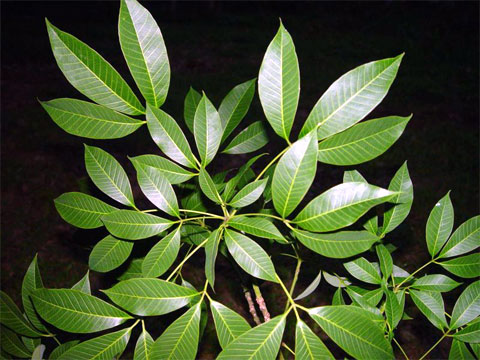 Použité zdroje:
Obrázky:
Literatura
http://commons.wikimedia.org/wiki/File:Lemon_8FruitAndFlower_wb.jpg
http://sk.wikipedia.org/wiki/S%C3%BAbor:R%C3%A9sine.jpg
http://cs.wikipedia.org/wiki/Soubor:Menthol.jpg
http://cs.wikipedia.org/wiki/Soubor:Pfefferminze_natur_peppermint.jpg#file
http://cs.wikipedia.org/wiki/Soubor:BayLeaf.jpg
http://cs.wikipedia.org/wiki/Soubor:Starr_010419_0038_cinnamomum_camphora.jpg
http://cs.wikipedia.org/wiki/Soubor:Rosa_canina_flower_Luc_Viatour.JPG
http://commons.wikimedia.org/wiki/File:Dharavandhoo_Thila_-_Hanifaru_Bay_Sharks.jpg?uselang=cs
http://cs.wikipedia.org/wiki/Soubor:Latex_dripping.JPG
http://cs.wikipedia.org/wiki/Soubor:Rubber_tree_leaves.JPG
Čársky, J a kol. Chemie pro III. ročník gymnázií. 1. české vyd. Praha: SPN, 1986.
Kolář, K. a kol. Chemie (organická a biochemie) II. pro gymnázia. 1. vyd.Praha: SPN, 1997
Svoboda, J., Kratochvíl, B. Chemie pro střední školy 2b. 1.vyd. Praha: Scientia,spol.sr.o., pedagogické nakladatelství
Vlastimil Haberman Základy organické chemie pro studující mediciny, Praha, 1993, vydavatelství Karolinum